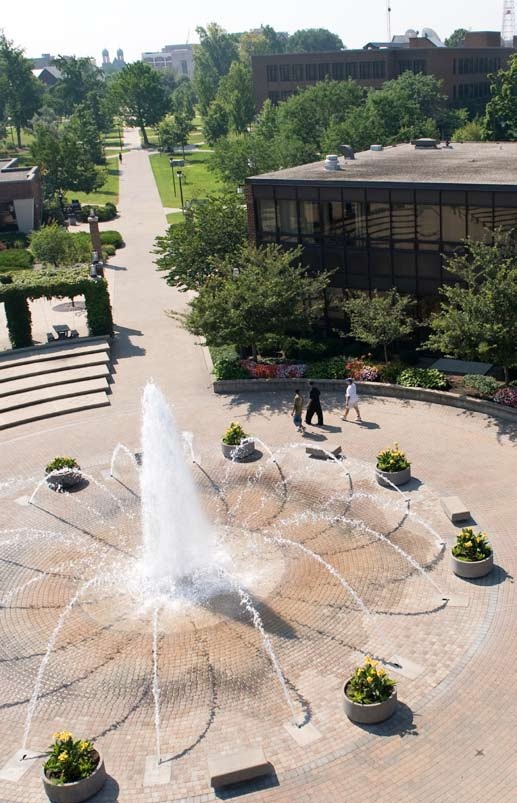 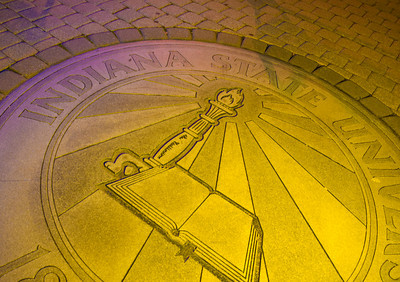 The Pathway to Success
Goal 3 – Initiative 2
Expand Distance
 Education
 Offerings
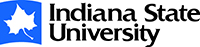 [Speaker Notes: Good morning – thanks

Getting close to lunch

New

Gathering and Using]
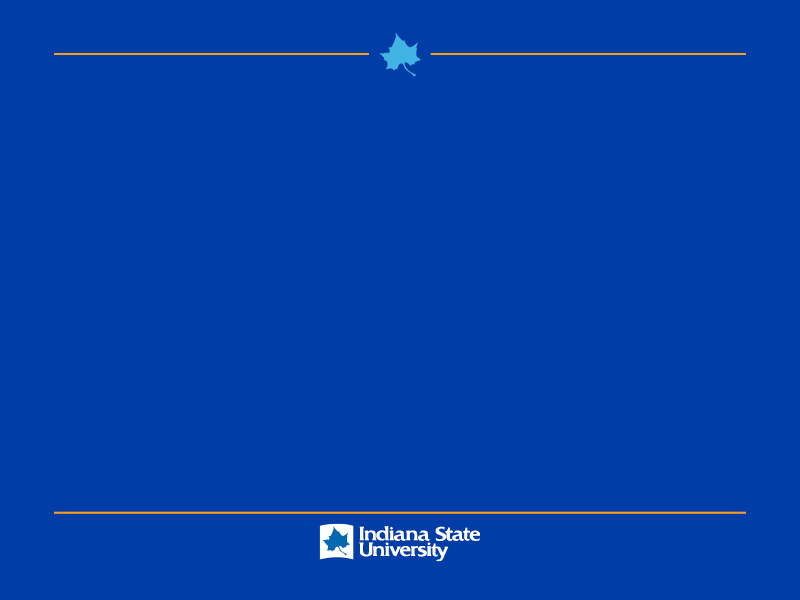 Accomplishments Since 2013-14 Report
44 Faculty members completed OICC 
DemandEngine assessment complete
Branded Indiana State Online 
Enrollment Management (EM) Plan Created
EM system overhauled and being implemented
General Studies, B.A.S. and Psychology online
Online (-D) HC up 12% Fall 14 & 17% Spring 15
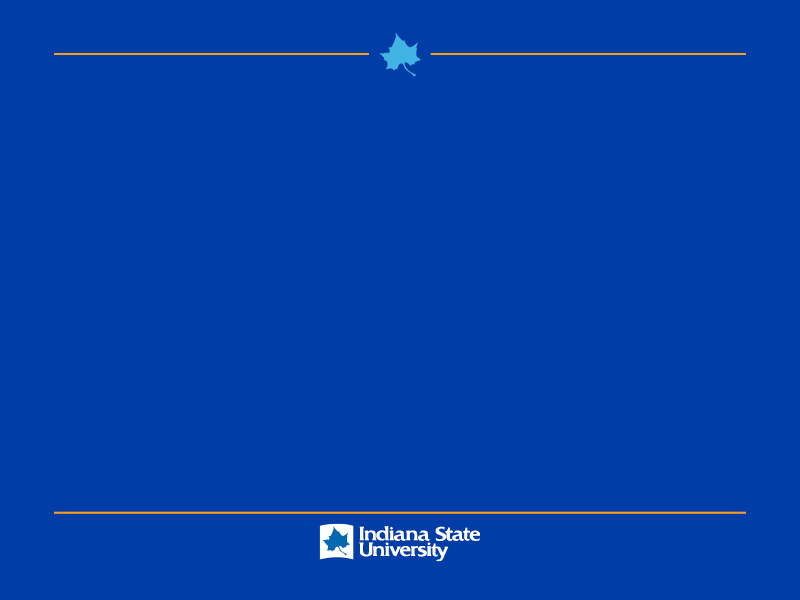 Benchmark Table
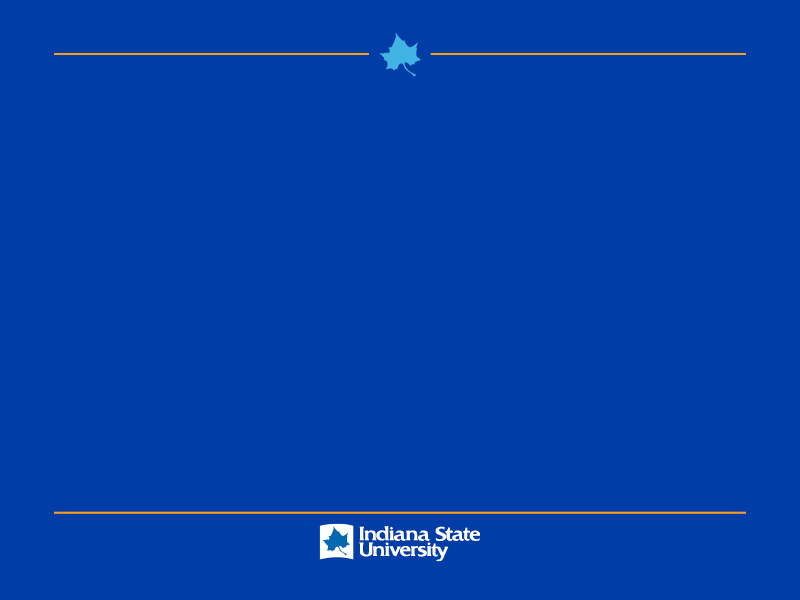 Benchmark Progress Detail
Progress slower than desired
Program limitations
Enrollment Management limitations
New in 2015 because of revised definitions
Incorporate aggressive growth targets for U/G
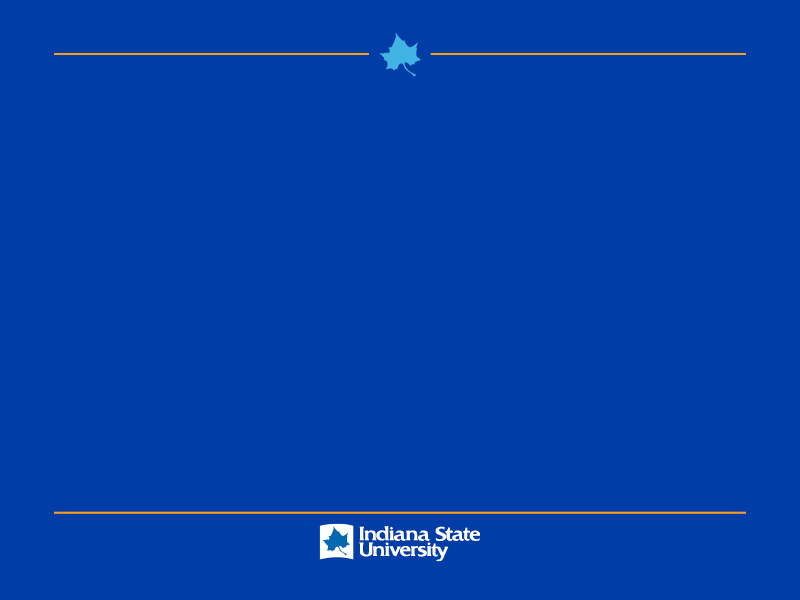 Budget Summary
FY 2015 Budget: $68,857 
Expenses as of report date
$41,455 expended
$16,400 encumbered
Anticipated remainder June 30 < $0
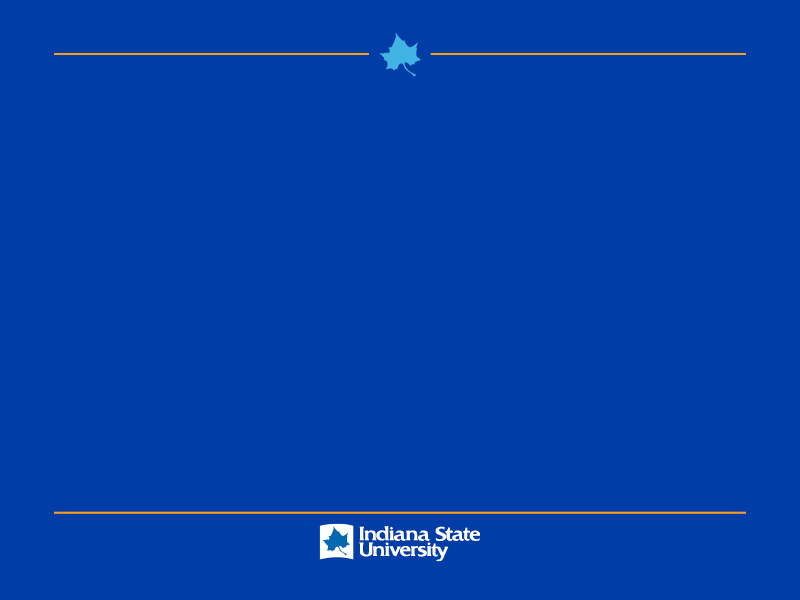 Accomplishments Since Plan Inception
Vastly improved student & faculty services
Trained over 150 faculty members in OICC
Received approval for online in 49 states
Fourteen online degrees added (39 total)
Online enrollment management overhauled
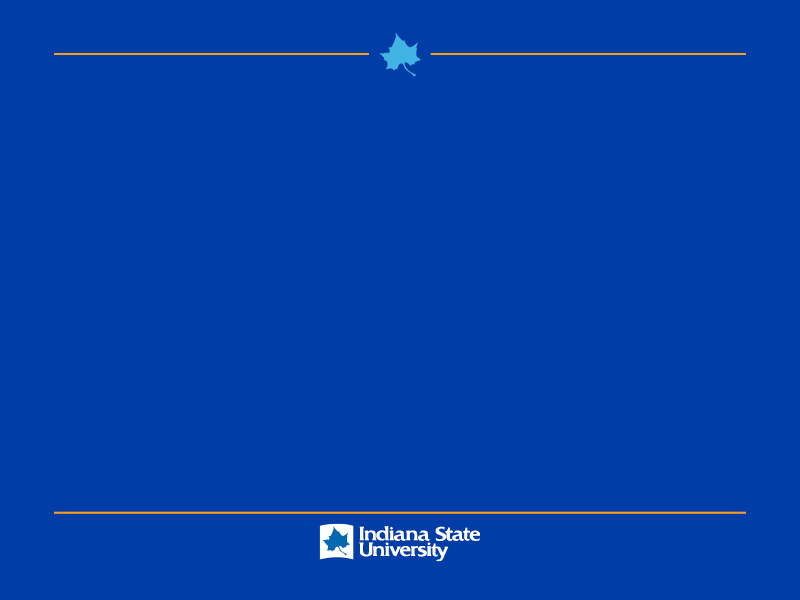 Looking Ahead - Recommendations
Expand market research
Improve CRM system
Evaluate recruiting system
Expand online student services
Baseline marketing and recruitment budgets
Expand number of “starts” beyond 3
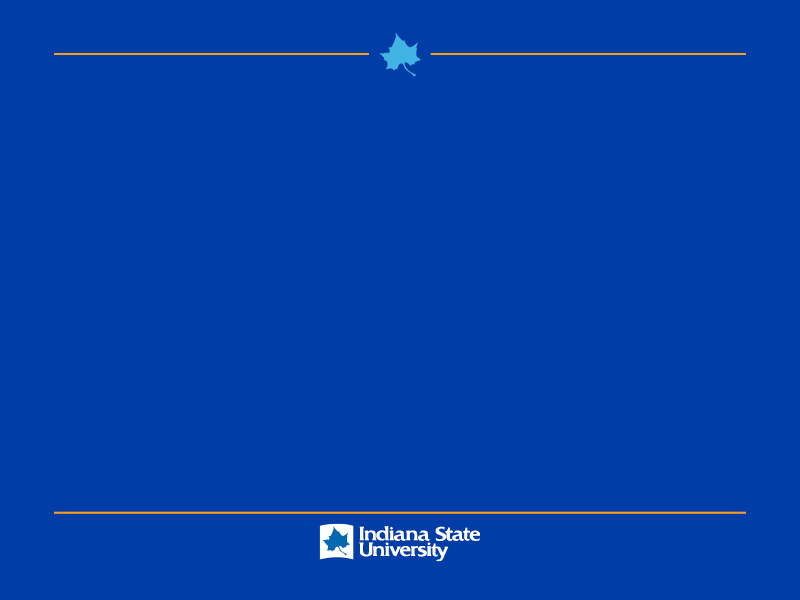 Foreseeable Roadblocks
Cost per student will increase as numbers grow
Additional staff or outside services needed
Additional faculty will be required
Current data systems may not support
Can we manage 2 calendars with 1 faculty
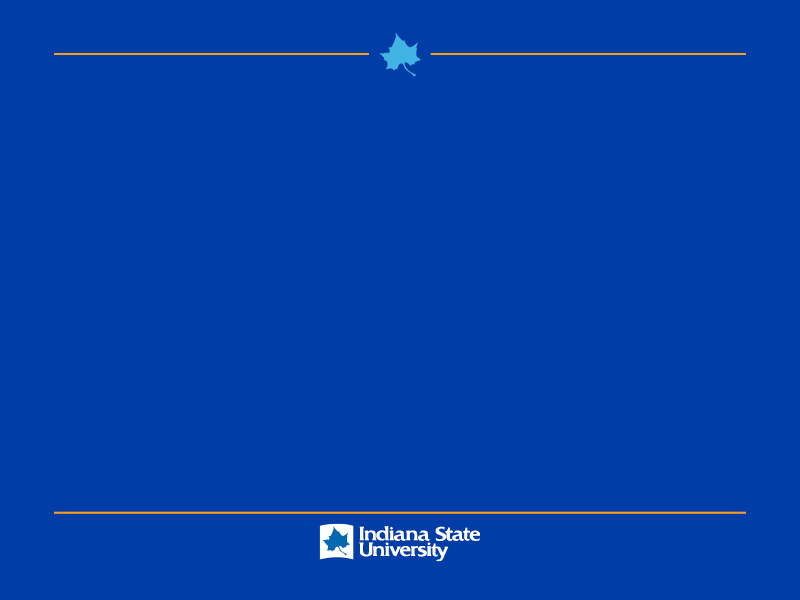 New points of emphasis
The  increased scale of the desired growth requires different tactics. We will need significant changes in our processes/systems within two years. Our current focus is on quantifying those changes.
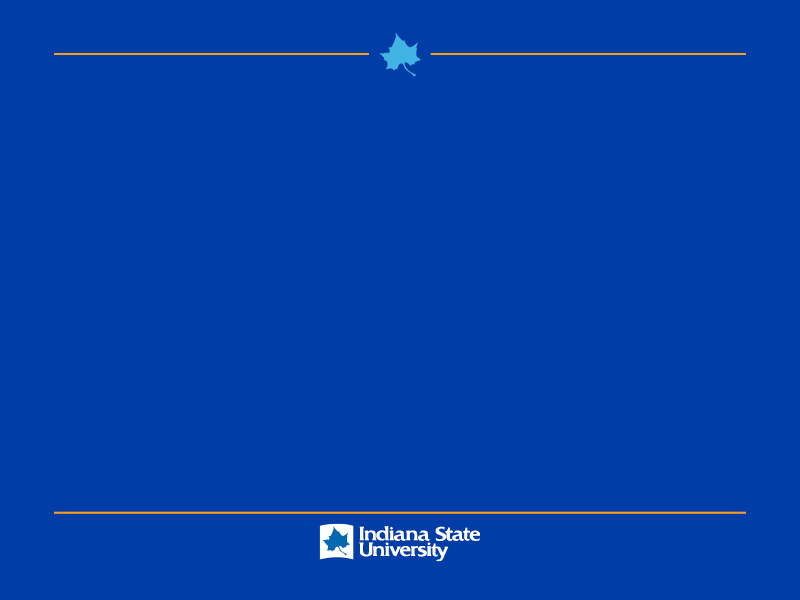 Missed opportunities
Data limitations may have slowed implementation
Infrastructure and program growth were necessary first steps
Additional resources may have sped the process but would have also created organizational friction
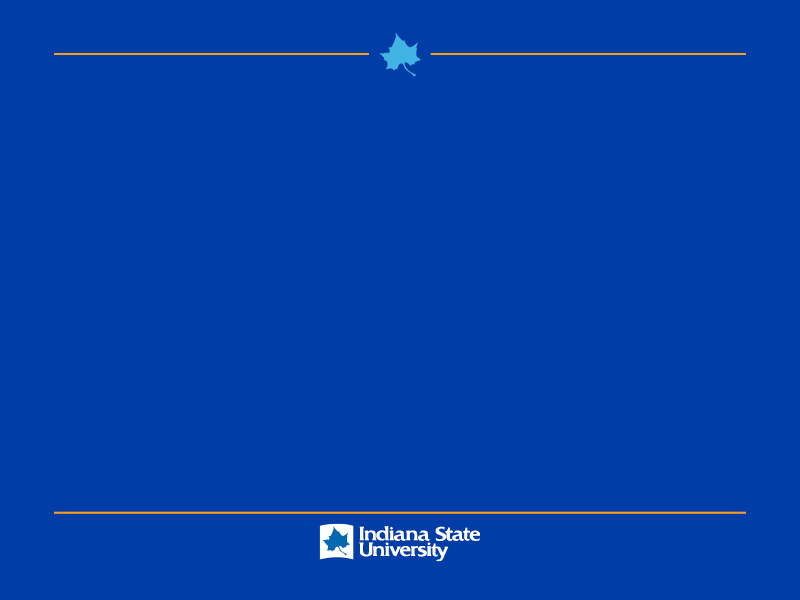 Baseline Recommendation
Extended Learning clearly has primary responsibility for management and leadership of online programs. Ongoing expenditures for marketing, recruiting and faculty development should be included in base budgets rather than annual strategic planning proposals.
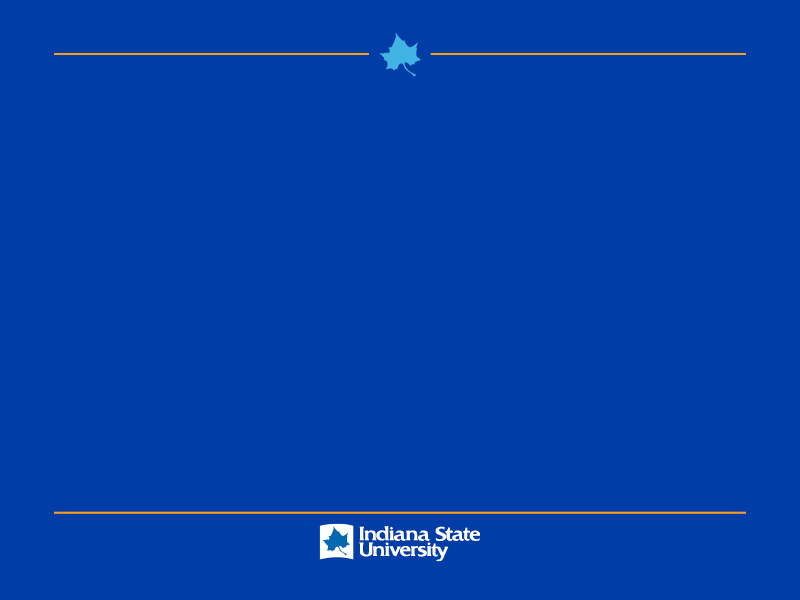 Opportunities for Collaborations
Crossover with enrollment management for on-campus transfers could be expanded
Marketing and recruitment initiatives for online graduate programs could easily be expanded to all graduate programs
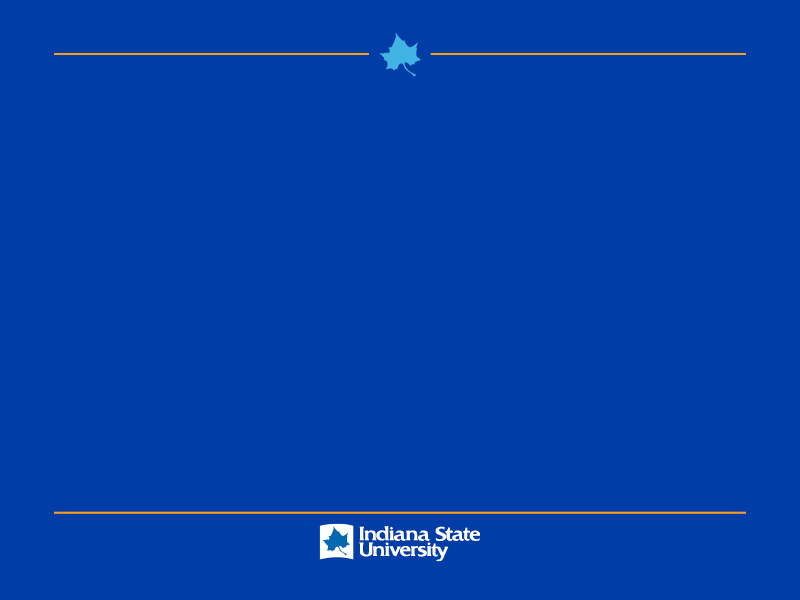 Questions?
Expand Distance Education Offerings
Ken Brauchle
Ken.Brauchle@indstate.edu